Животът и трудът на хората в Рило – Родопската област
Да си припомним за Рило – Родопска област:
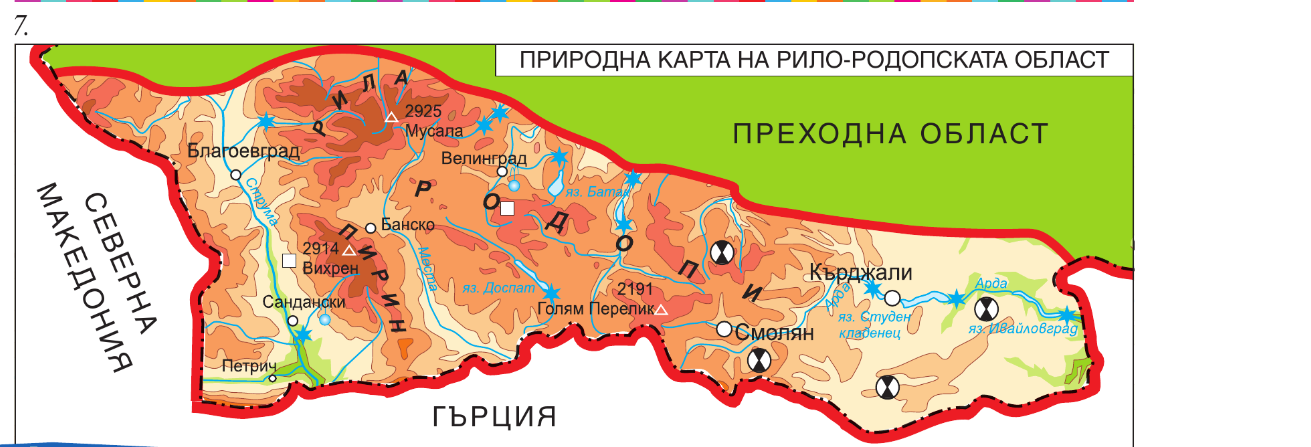 местоположение               - планини и върхове
сезони                                 - реки
полезни изкопаеми            - други богатства
Съхранената природа:
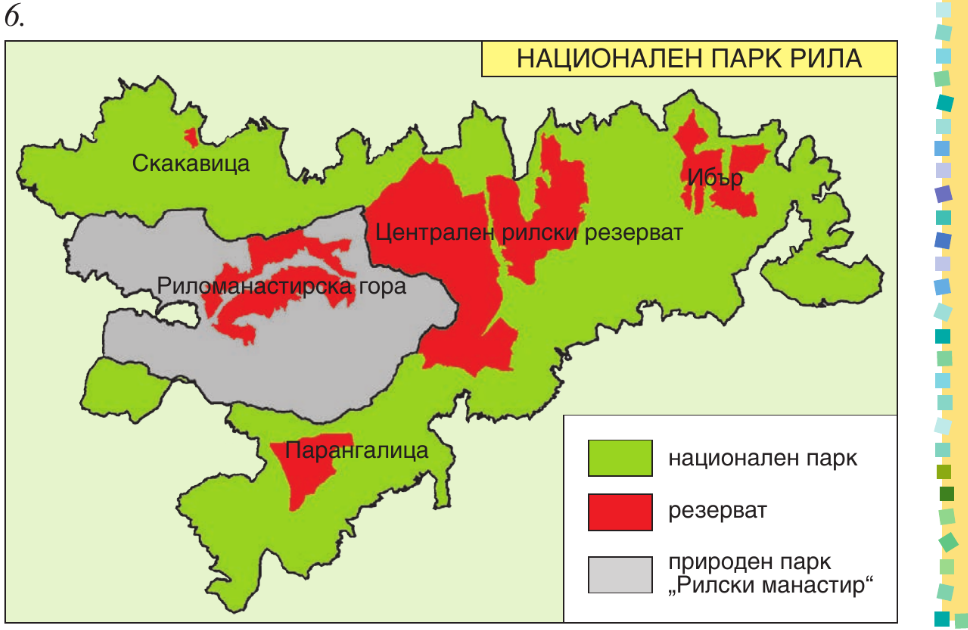 От плодородните земи до нашата трапеза
посеви в плодородните полета ( край река Струма, в полетата на Източните Родопи и край река Места)
2. От земните недра до електроцентралите и заводите
- богатствата на планините:
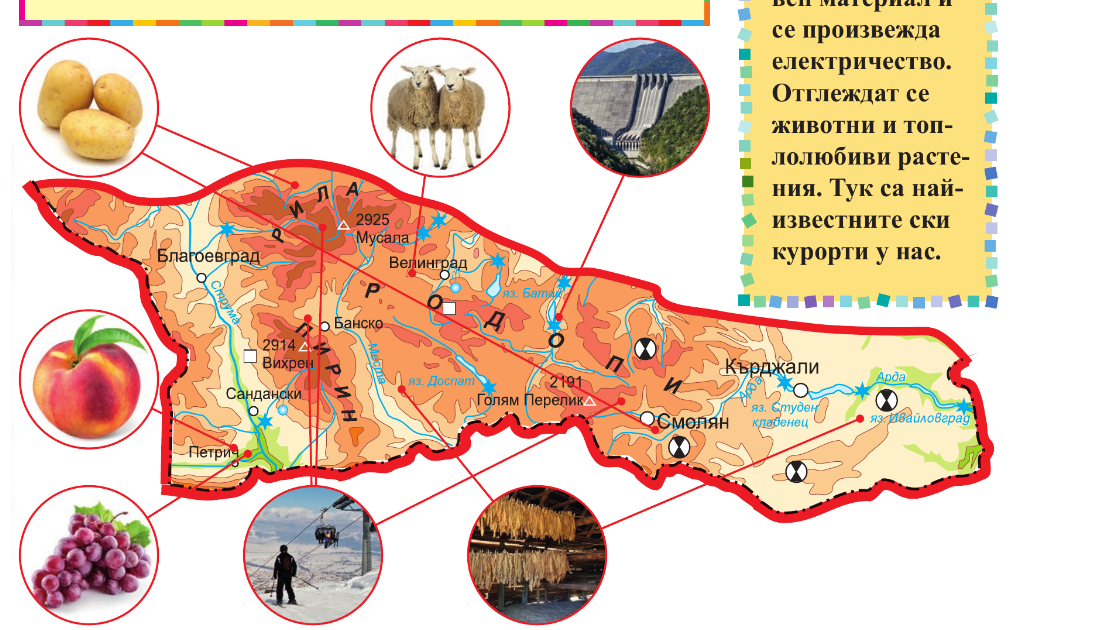 гори
пасища
посеви
полезни изкопаеми
реки и язовири
3. Най-посещаваните лечебни и ски курорти у нас
условията в планините
курорти – Банско (в Пирин), Пампорово (в Родопите),
Боровец (в Рила)
лечебен туризъм – Велинград, Девин …
големи градове – Благоевград, Кърджали, Смолян

4. Опасната природа
- земетресения, пожари, наводнения